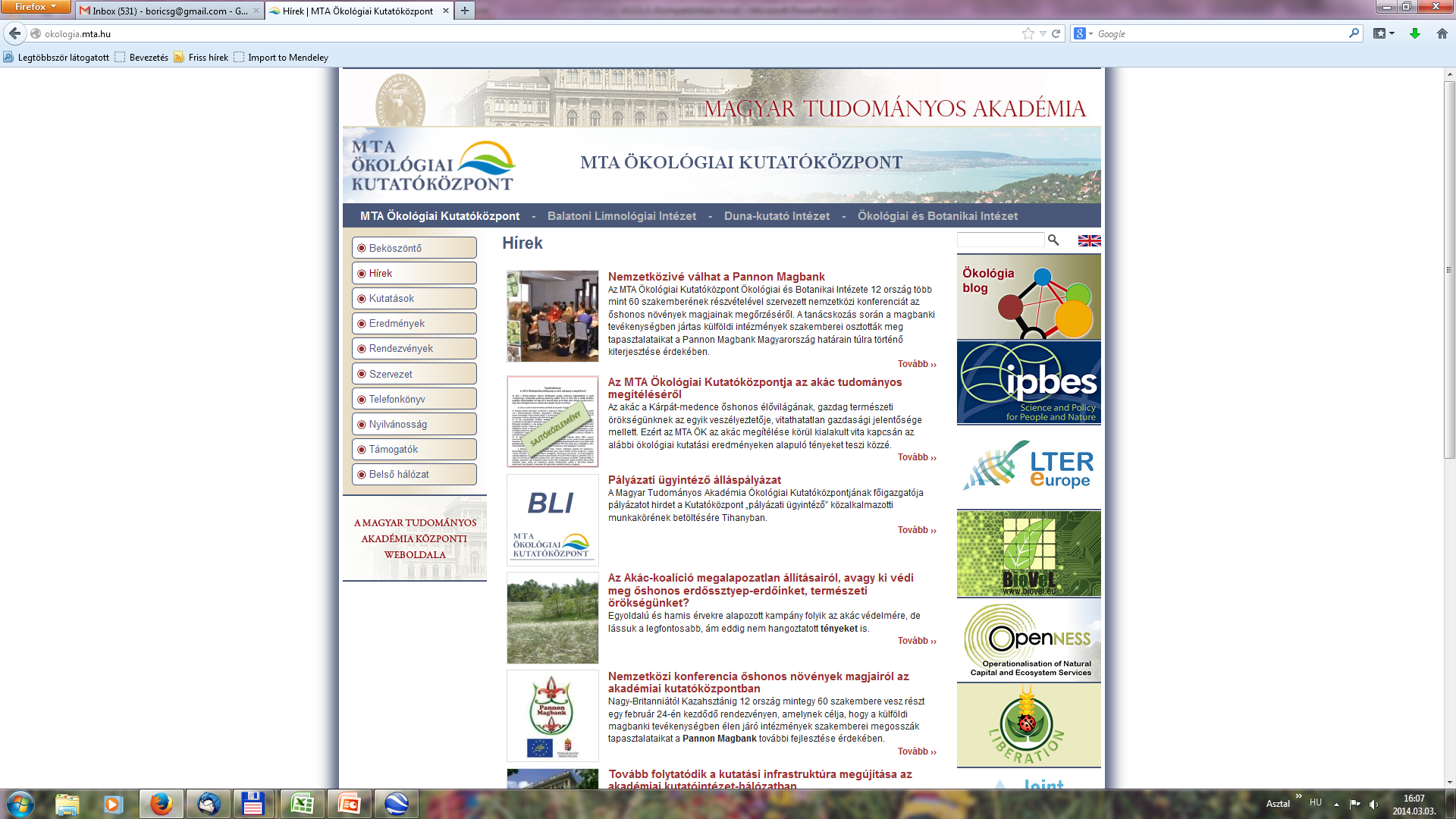 A termális rétegződés hatása sekély tavaink planktonjára
 
Borics Gábor
ELKH Ökológiai Kutatóközpont

Nyíregyházi Egyetem
2021. Március 24.
A limnológia a hidrobiológia szolgálólánya
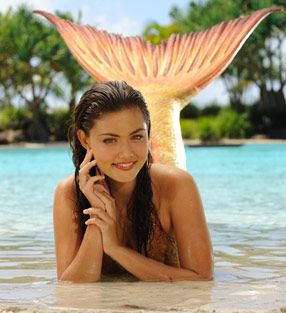 Limnológia
TAVAK TERMÁLIS RÉTEGZŐDÉSE
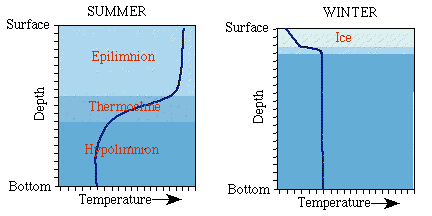 NYÁR
TÉL
FELSZÍN
FELSZÍN
JÉG
VÍZMÉLYSÉG
VÍZMÉLYSÉG
TÓFENÉK
TÓFENÉK
HŐMÉRSÉKLET
HŐMÉRSÉKLET
de la Beche HT. 1819. Sur la profondeur et la température du lac de Genéve. Lettre addressée au Prof. Pictet par Monsieur H. T. De la Beche. Bibliothèque Universelle 12:118–126.
MÉRSÉKELT ÉGÖVI MÉLY TAVAK TERMÁLIS RÉTEGZŐDÉSÉNEK VÁLTOZÁSA AZ ÉV SORÁN
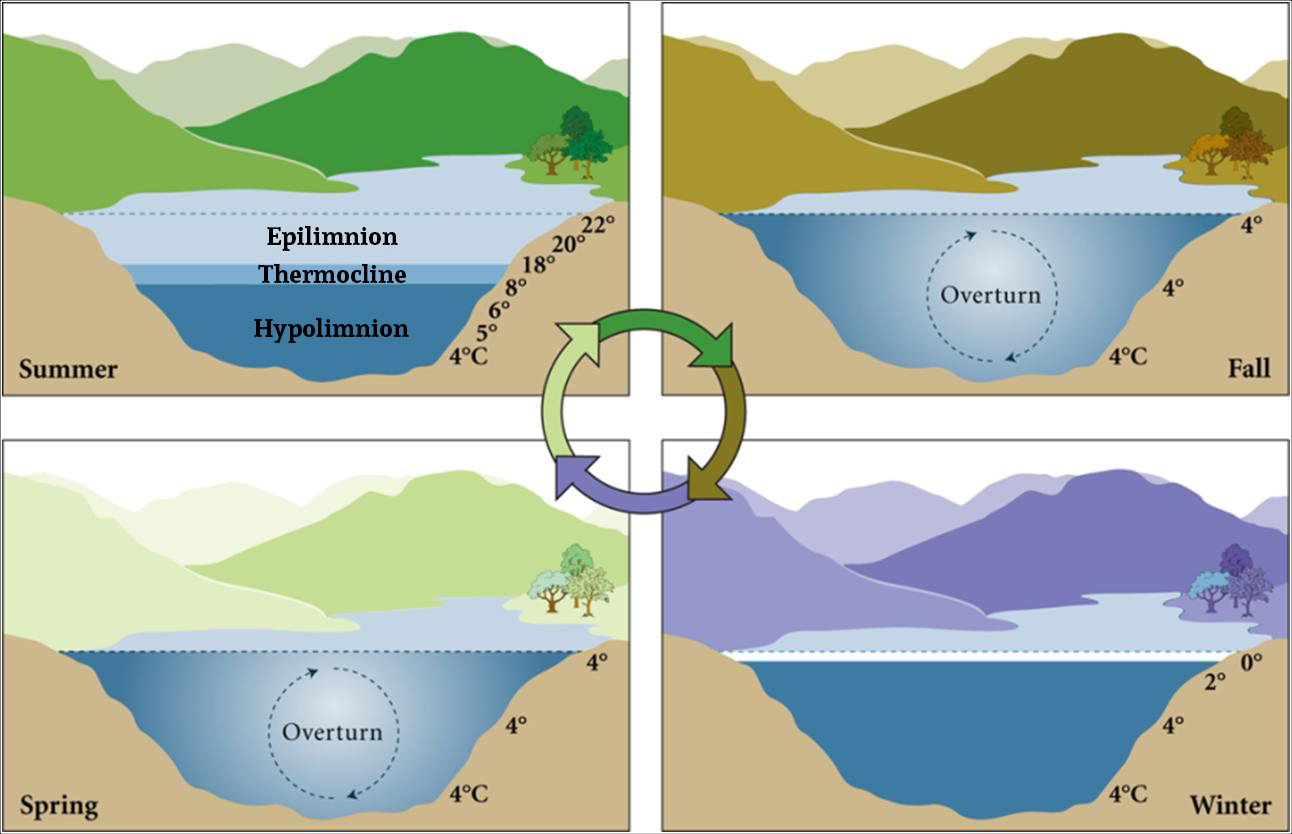 Átkeveredés
Nyár
Ősz
Átkeveredés
Tél
Tavasz
https://www.lakegeorgeassociation.org/educate/science/lake-george-thermal-stratification/
A szabad szélhossz és a hullámok mérete közötti összefüggés
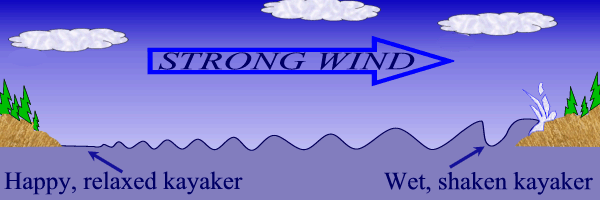 Szélnyomok a tófelszínen
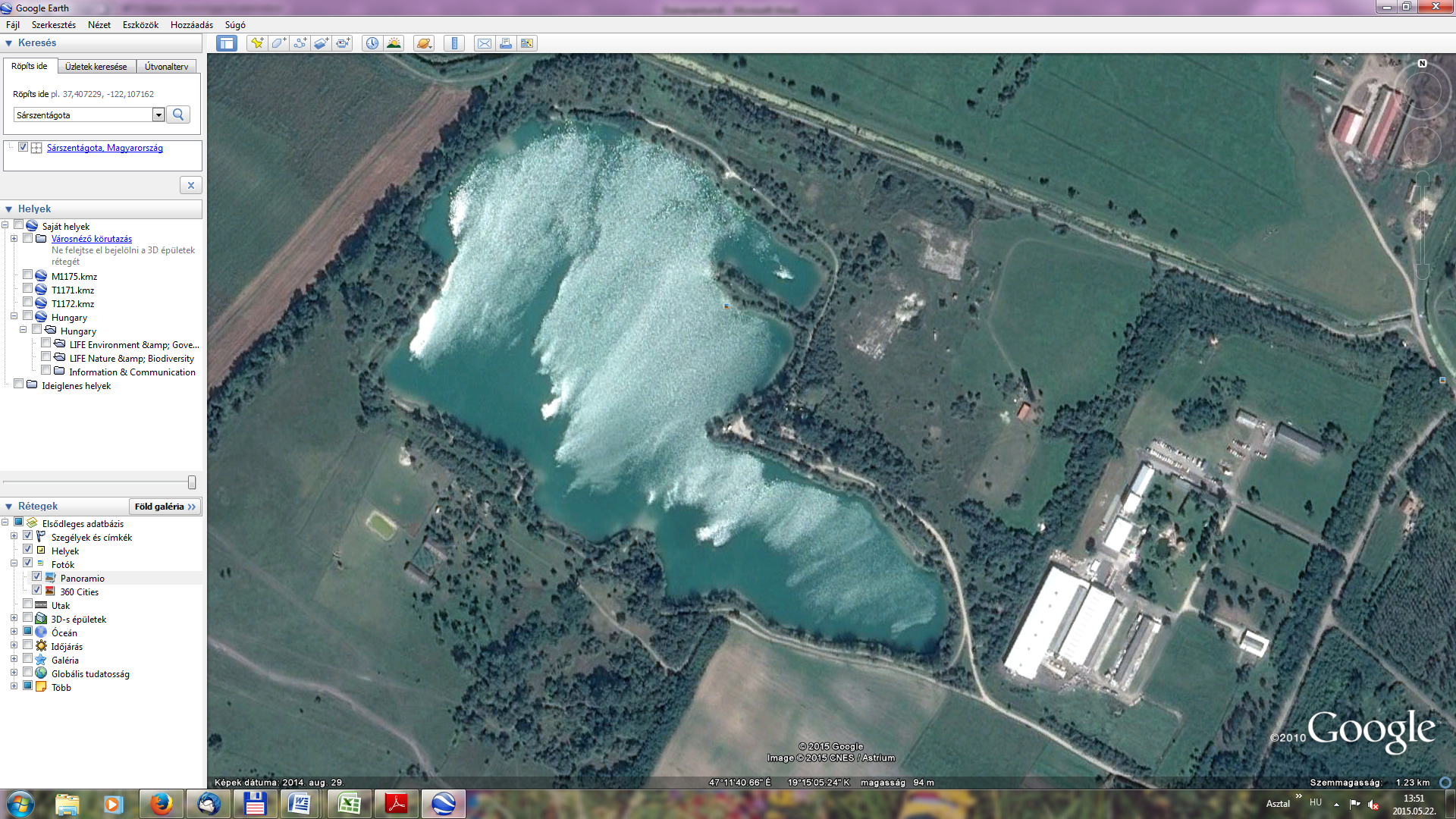 Szélnyomok a tófelszínen
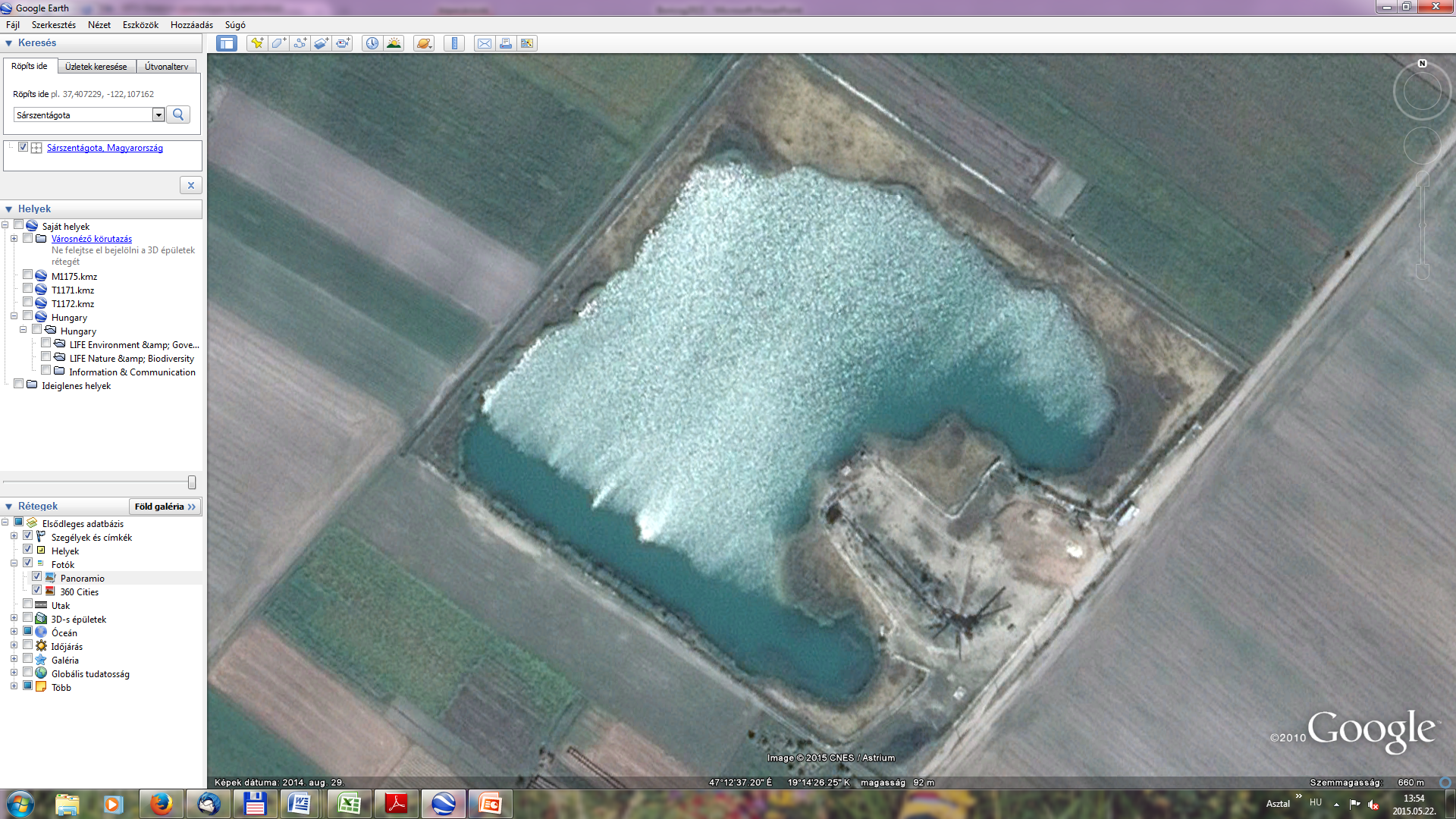 A tólengés anatómiája
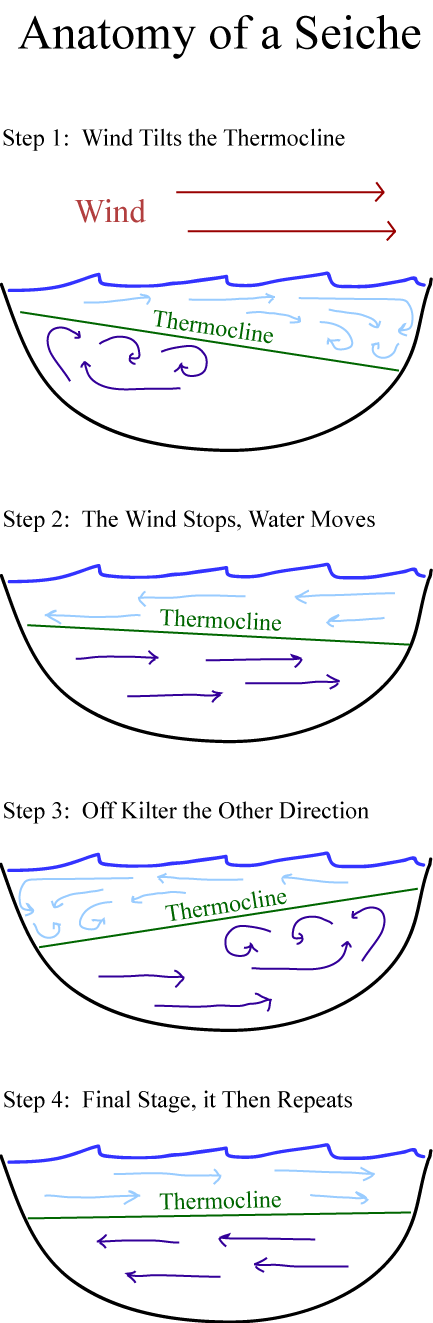 SZÉL
Kérdések
Korábbi nézet: Magyarországon természetes rétegzett állóvizek nincsenek.

Kérdések:
Milyen a hazai tavaink rétegződési mintázata?
Milyen hatása van a planktonikus élőlény együttesekre?
Mintavételek
2007 július-augusztus

Vizsgálatba bevont tavak
Alcsi Holt-Tisza
Abdai-tó
Hegyeshalom 
Gyékényes
Győrújfalu
Hegyeshalom
Herbolya
Kurityán
Ormosbánya I
Ormosbánya II
Öskü
Tiszadob Malom-Tisza (2007-2010)
Vadna
Mért változók: Hőmérséklet, pH, Vez. Kép. Oxigén, Tápanyagok, Fitoplankton összetétel és mennyiség
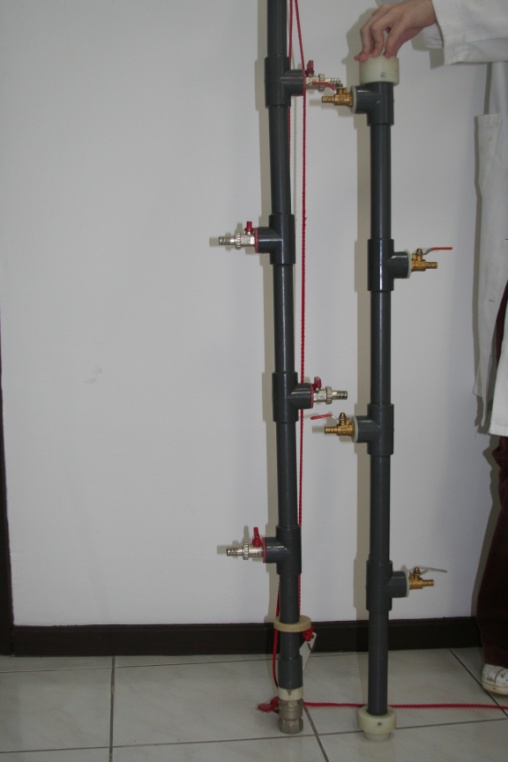 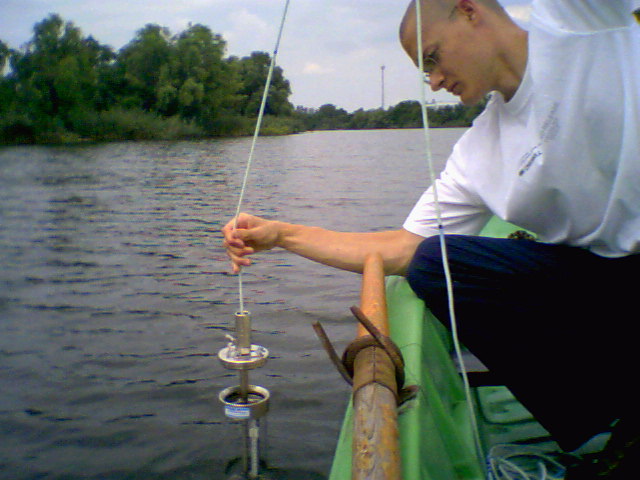 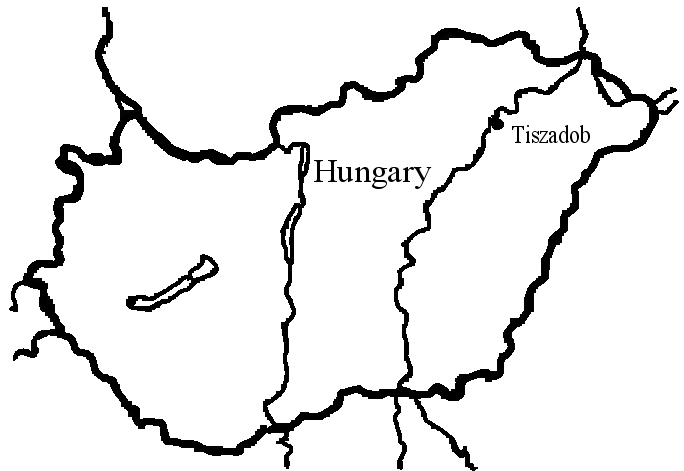 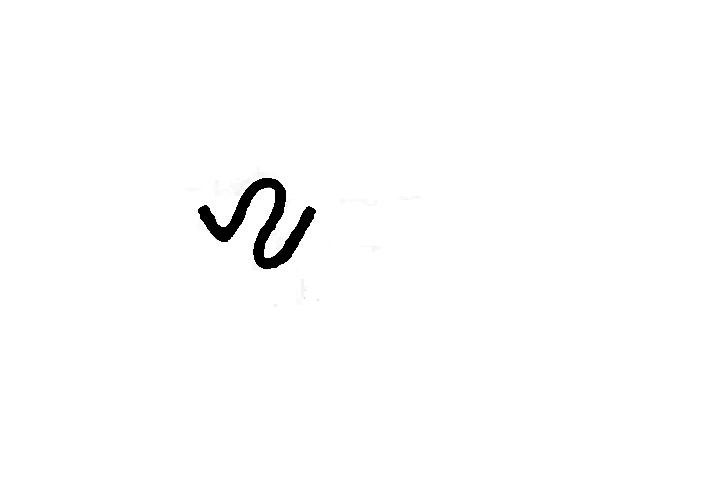 A Malom-Tisza hidromorfológiai jellemzői
Hossz: 4,2 km,
Átlagos szélesség: 80m 
Átlagos mélység: 3m
Maximális mélység: 12,5 m
Tisza
Mintavételi pont
Malom-Tisza
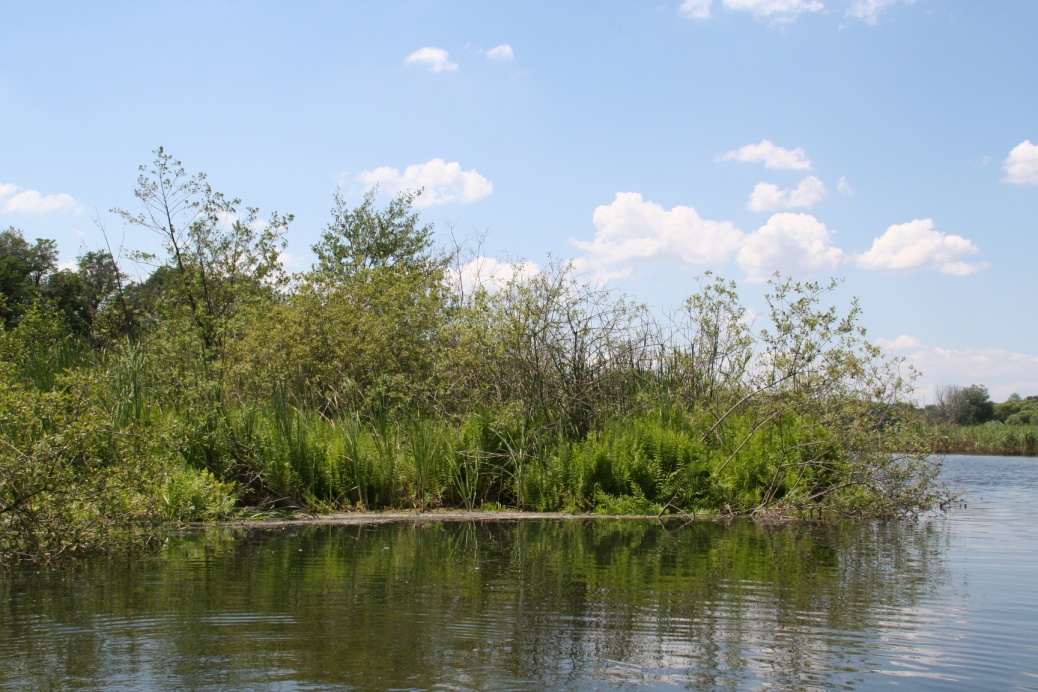 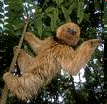 [Speaker Notes: Ide képet az úszólápról is!!!]
A vizsgált tavak aktuális rétegződési mintázata
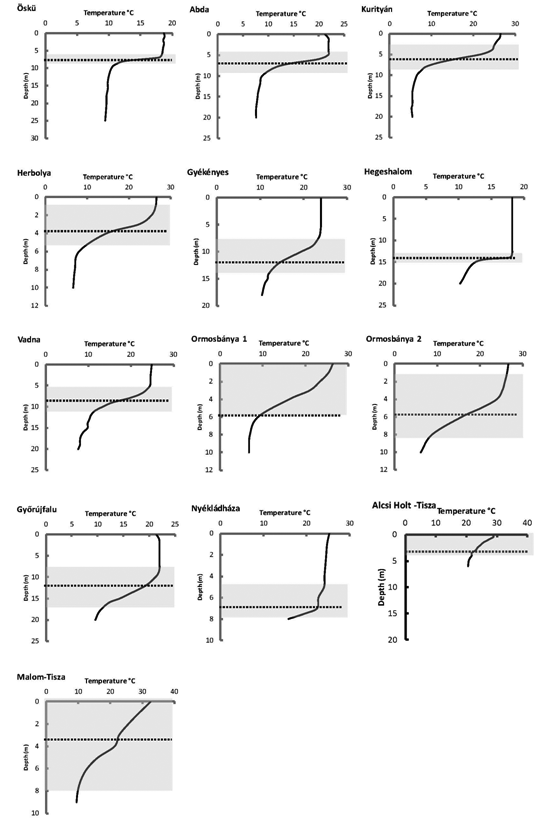 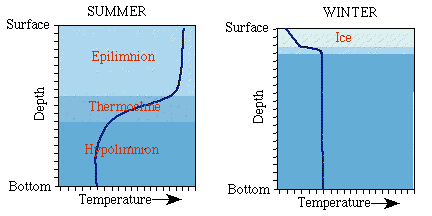 Szürke sáv: hőmérsékleti váltóréteg (metalimnion, termoklin)
A termális rétegzettség stabilitásának lehetséges mérőszámai
Schmidt stabilitás
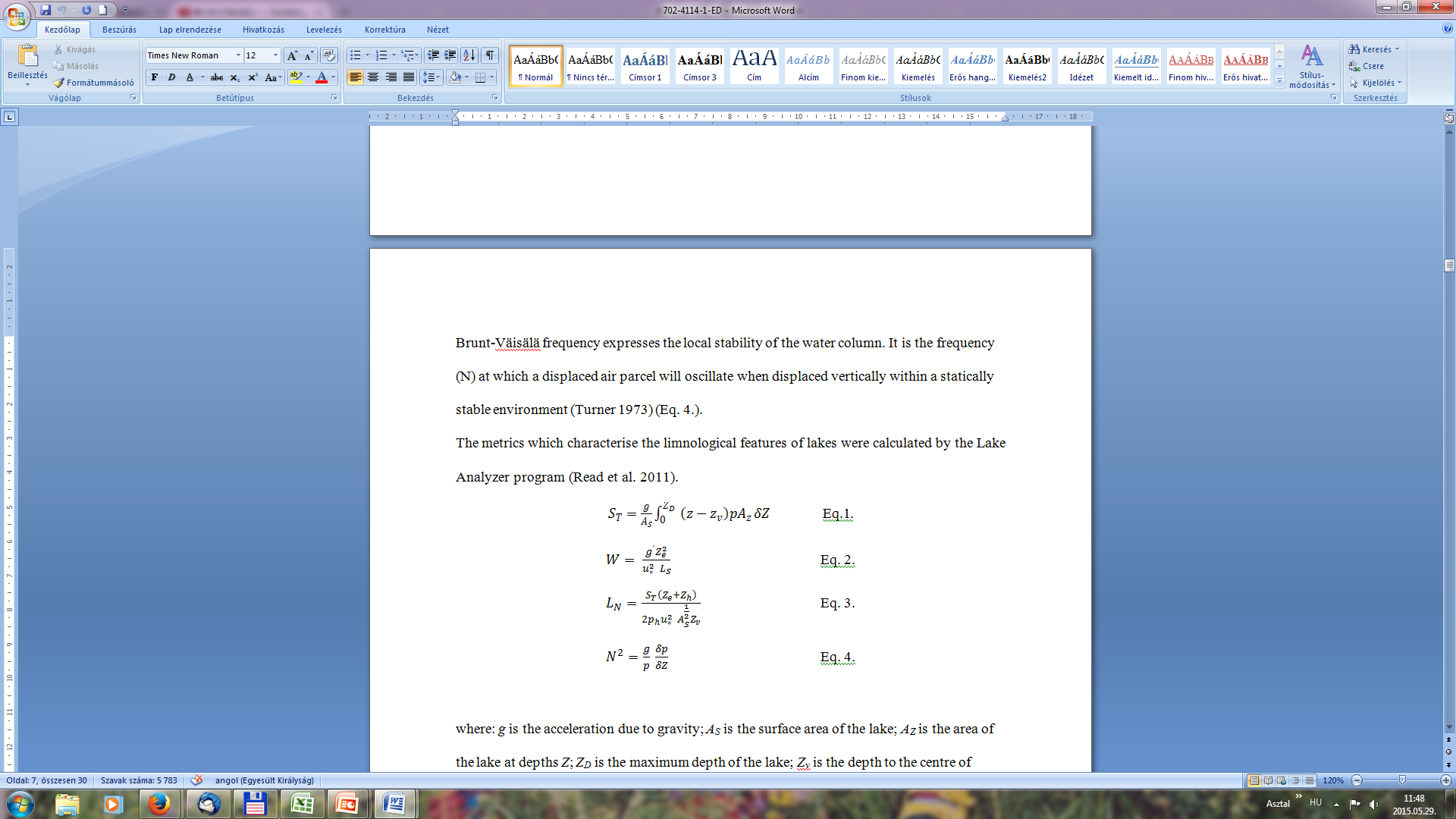 Wedderburn szám
Lake number
LN > 10 : csak az epilimnion keveredik
10 >LN>3: a termoklin kibillen és részlegesen keveredhet
LN = 1: a termoklin oly mértékben kibillen hogy felszínre is kerül
LN<<1 : a tó fölkeveredik
Brunt–Väisälä frekvencia
g: nehézségi gyorsulás
As:tó felülete
Az: a tó felülete z mélységben
Z: tó mélysége
Ze:az epiminion mélysége
Zh: a hipolimnion mélysége
ph: a hipolimnion sűrűsége
u*: a víz szél által gerjesztett elmozdulásának sebessége

Lake Analyzer program (Read et al. 2011
A szabad szélhossz és a termoklin közötti összefüggés
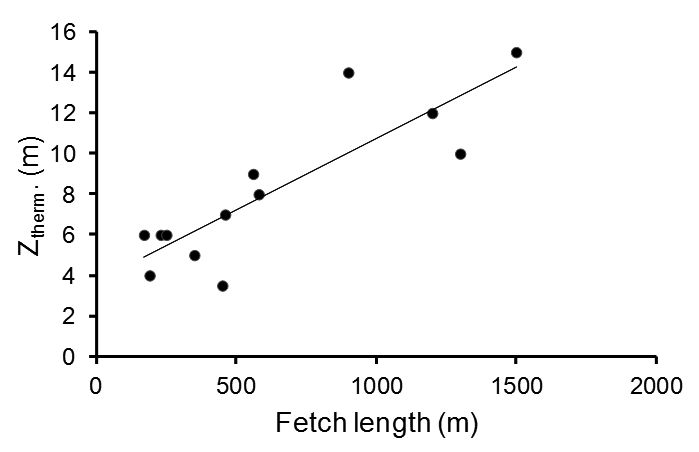 Szabad szélhossz
A szabad szélhossz és az epilimnion közötti összefüggés
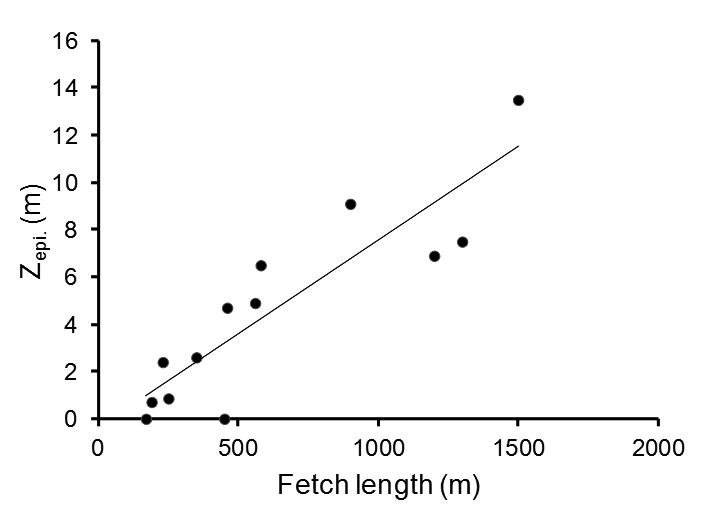 Szabad szélhossz
A Lake number értékének változása 2007-2010 között
LN > 10 : csak az epilimnion keveredik

10 > LN > 3: a termoklin kibillen 
	és részlegesen keveredhet

LN = 1: a termoklin oly mértékben kibillen,
	 hogy felszínre is kerül

LN << 1: a tó fölkeveredik
A relatív termális rezisztencia értékek változása a Malom-Tiszában
Június
Július
Május
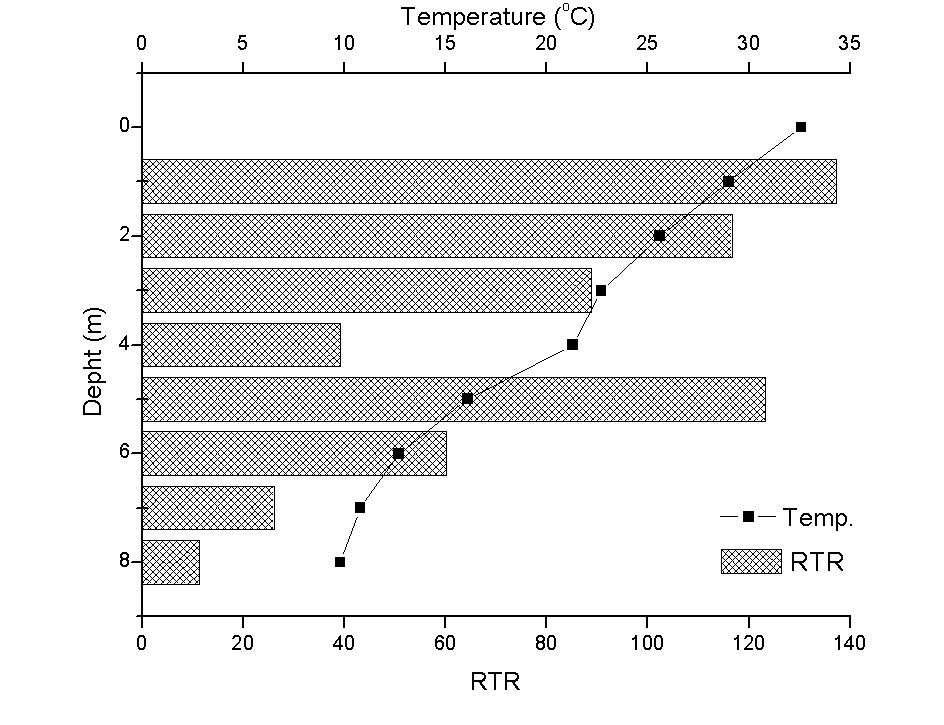 Augusztus
Szeptember
Október
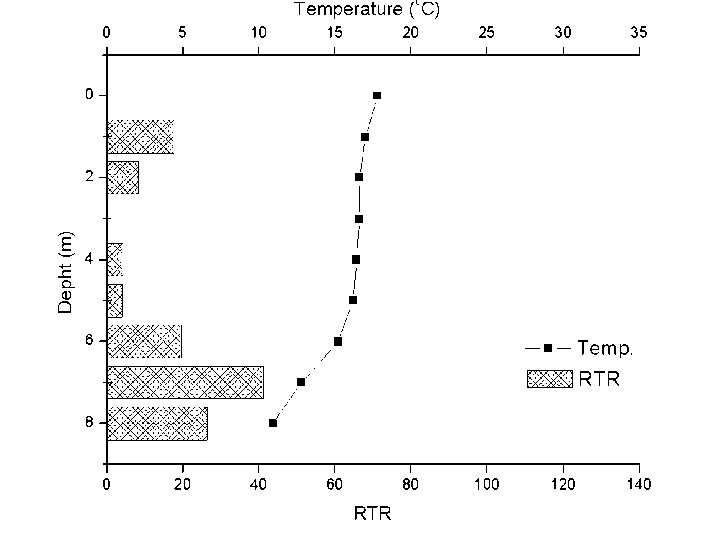 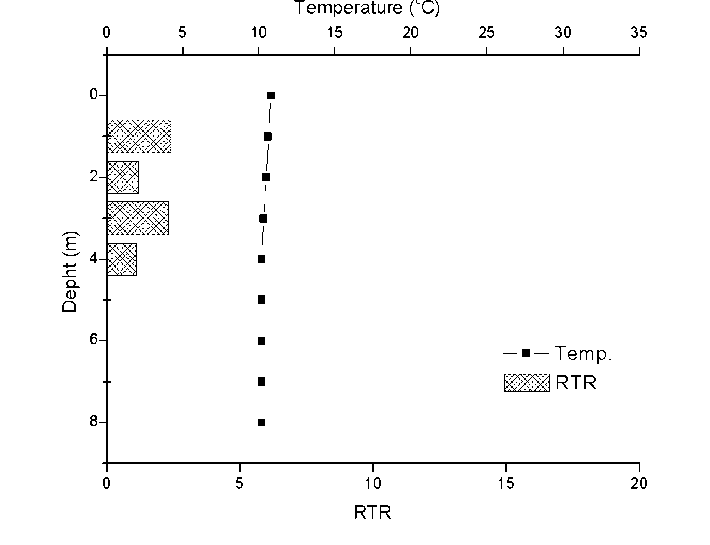 December
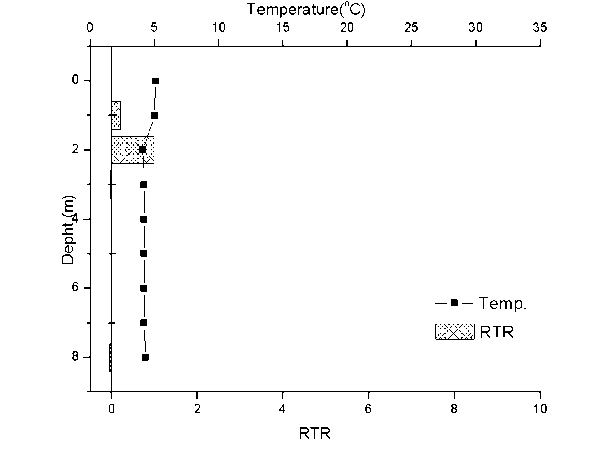 RTRM=(pT1-pT2)/(p4C-p5C)
A vizsgált tavak fontosabb limnológiai sajátságai
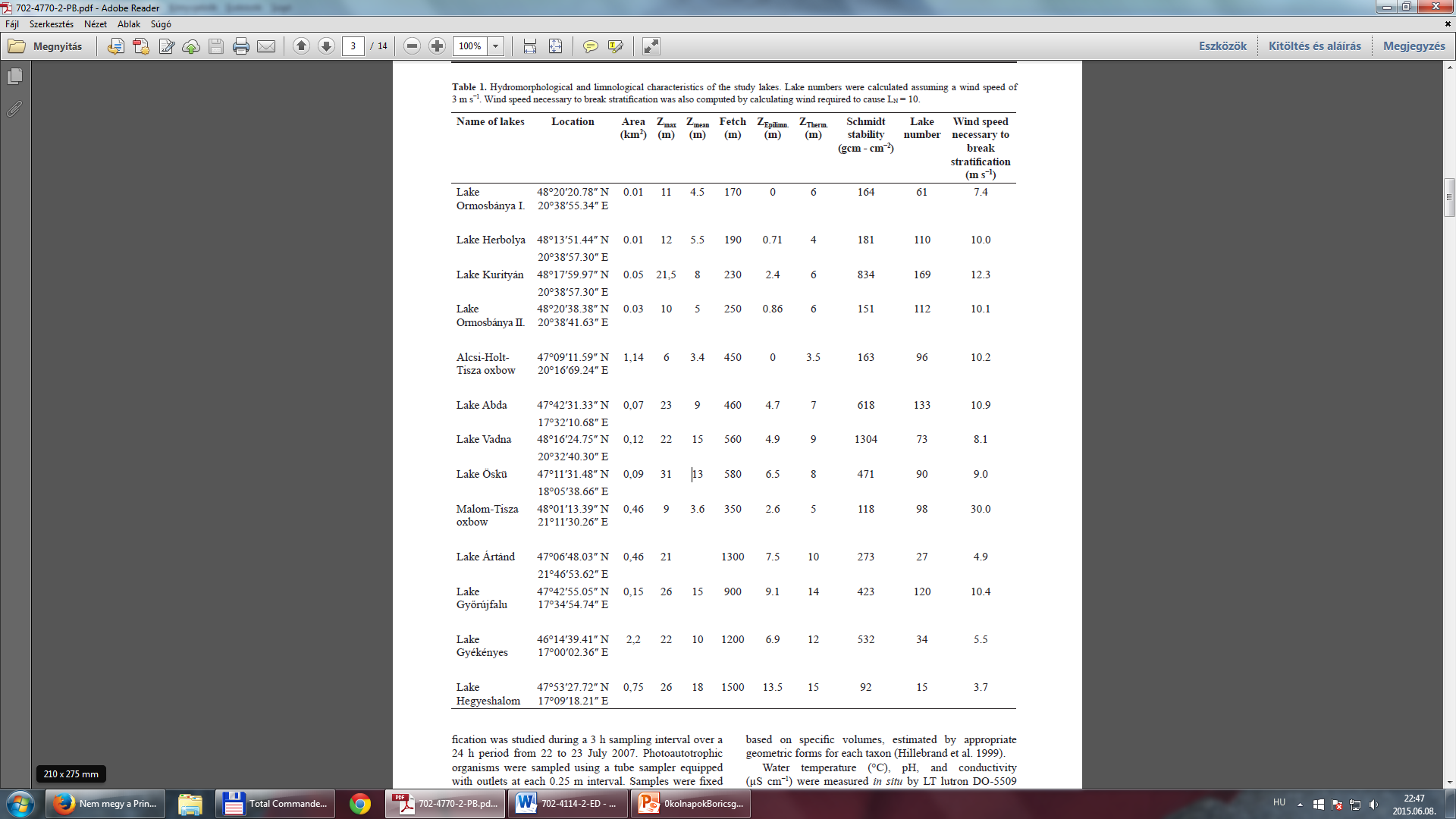 A Malom-Tisza havonkénti vertikális hőmérsékleti profilja
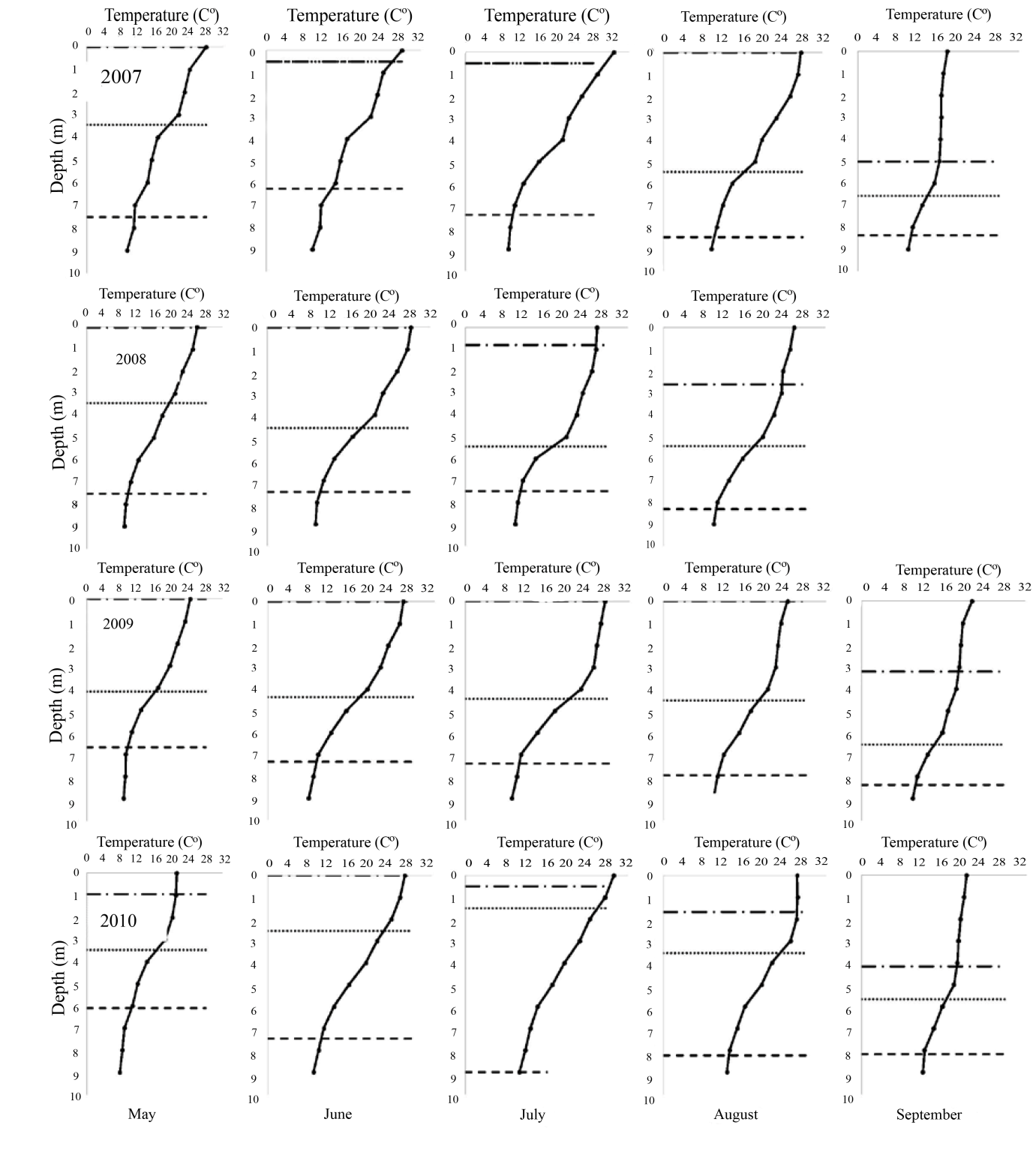 2007




2008




2009




2010
Május	     Június	              Július             Augusztus       Szeptember
A vízhőmérséklet változása a Malom-Tisza  vízoszlopában 24 órás perióduson belül
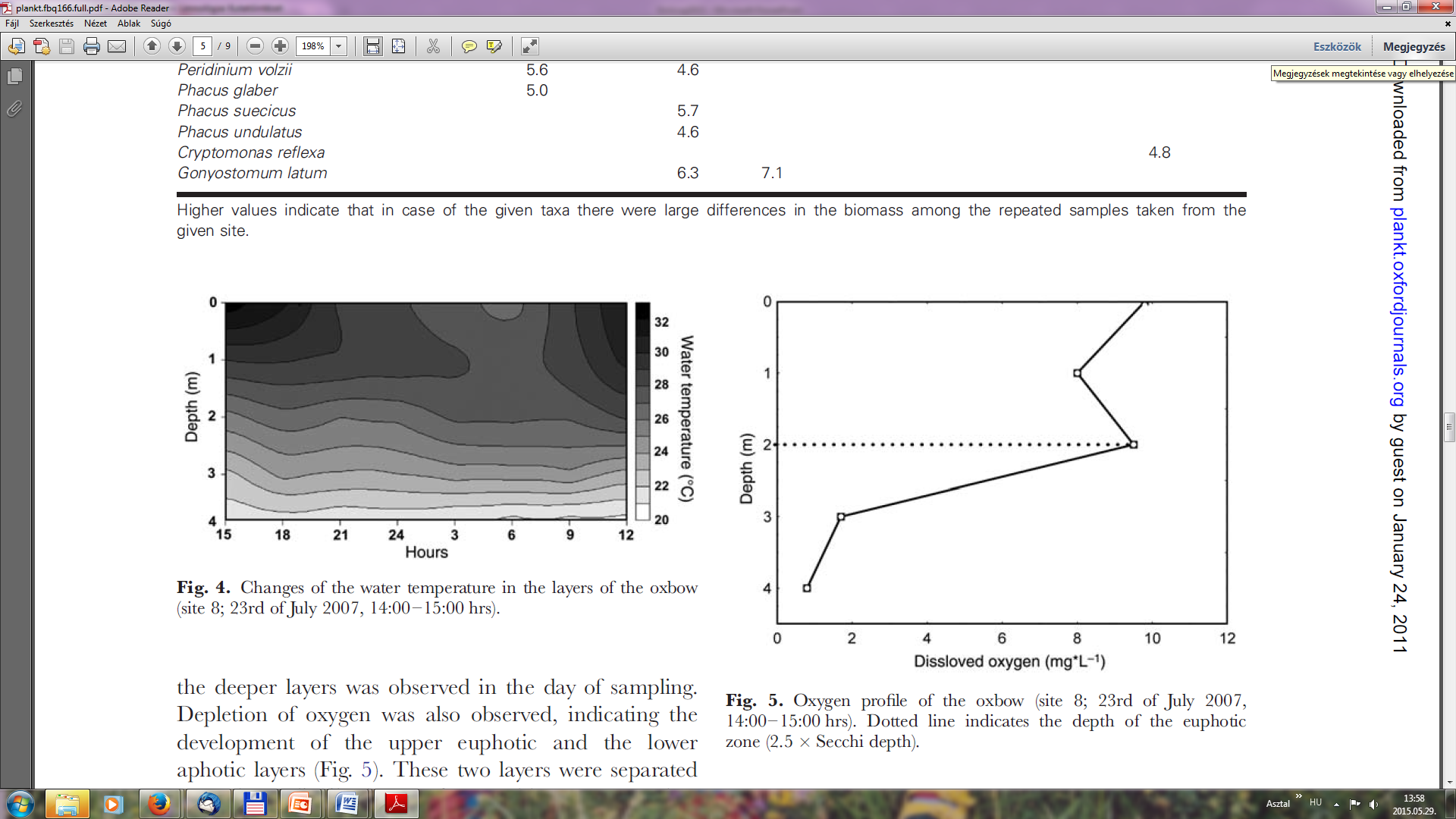 Vízmélység
Vízhőmérséklet
Órák
A vízkémiai változók változása a Malom-Tiszában július és október hónapokban az adott vízmélységekben (0:min, 1:max)
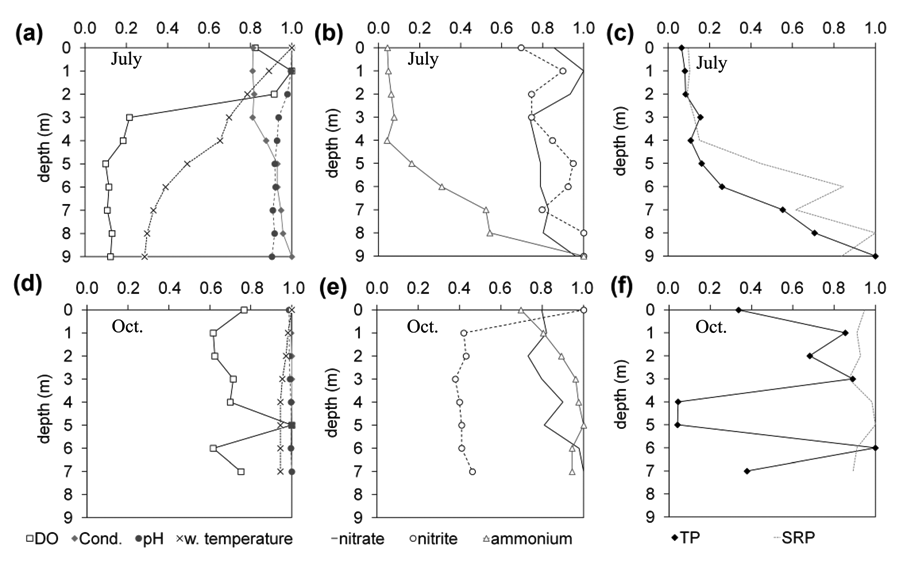 Július
Július
Július
O2
TP, SRP
NH4
Vízmélység (m)
Vízmélység (m)
Vízmélység (m)
Október
Október
Október
Vízmélység (m)
Vízmélység (m)
Vízmélység (m)
A  klorofill-a tartalom vertikális mintázata a Malom-Tiszában 2007-2010 (július)
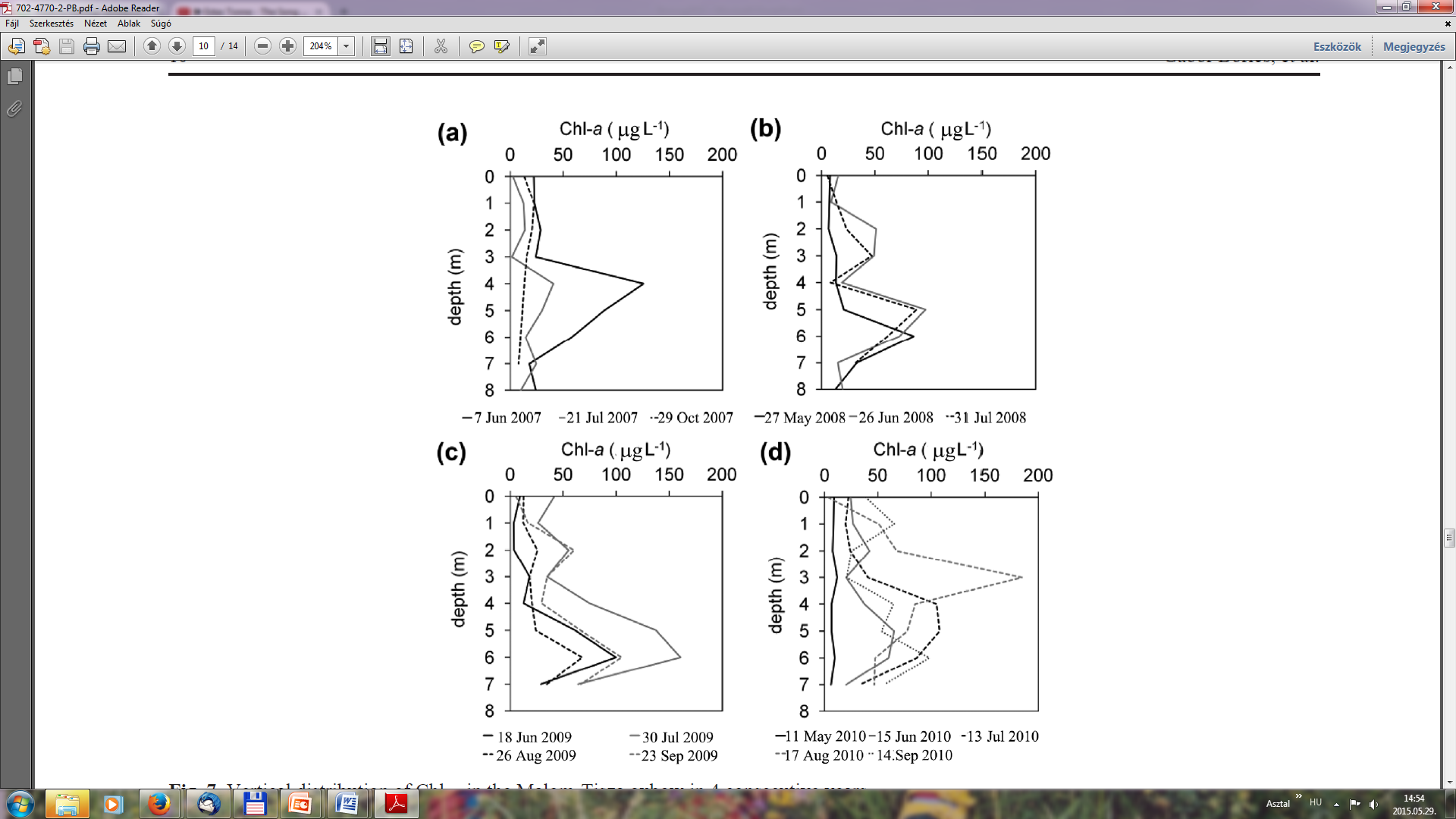 2007
2008
Vízmélység
Vízmélység
2010
2009
Vízmélység
Vízmélység
A bakterio- és fitoplankton biomasszájának vertikális mintázata a Malom Tiszában (2007 július)
biomassza
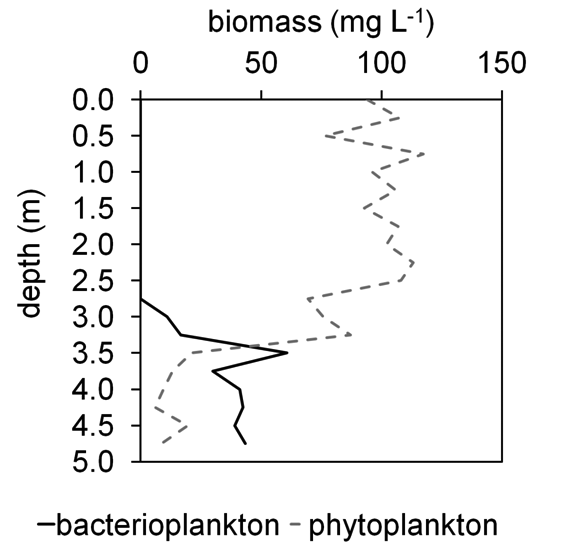 Vízmélység
bakterioplankton
fitoplankton
Bíbor kénbaktériumok vertikális eloszlása egy szibériai meromiktikus tóban
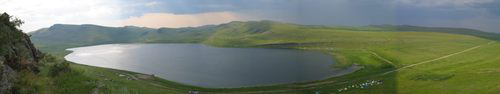 Ozero Shunet
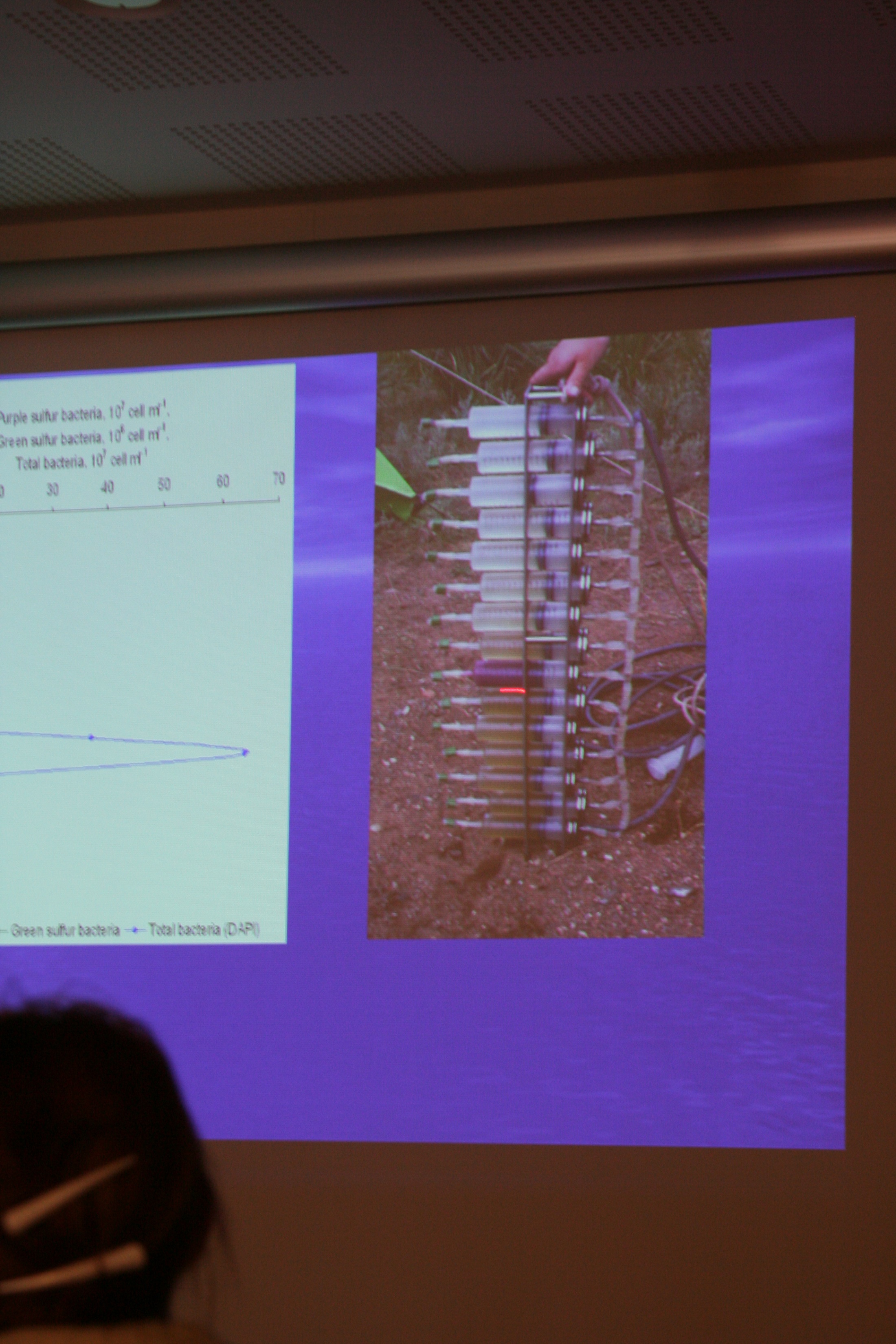 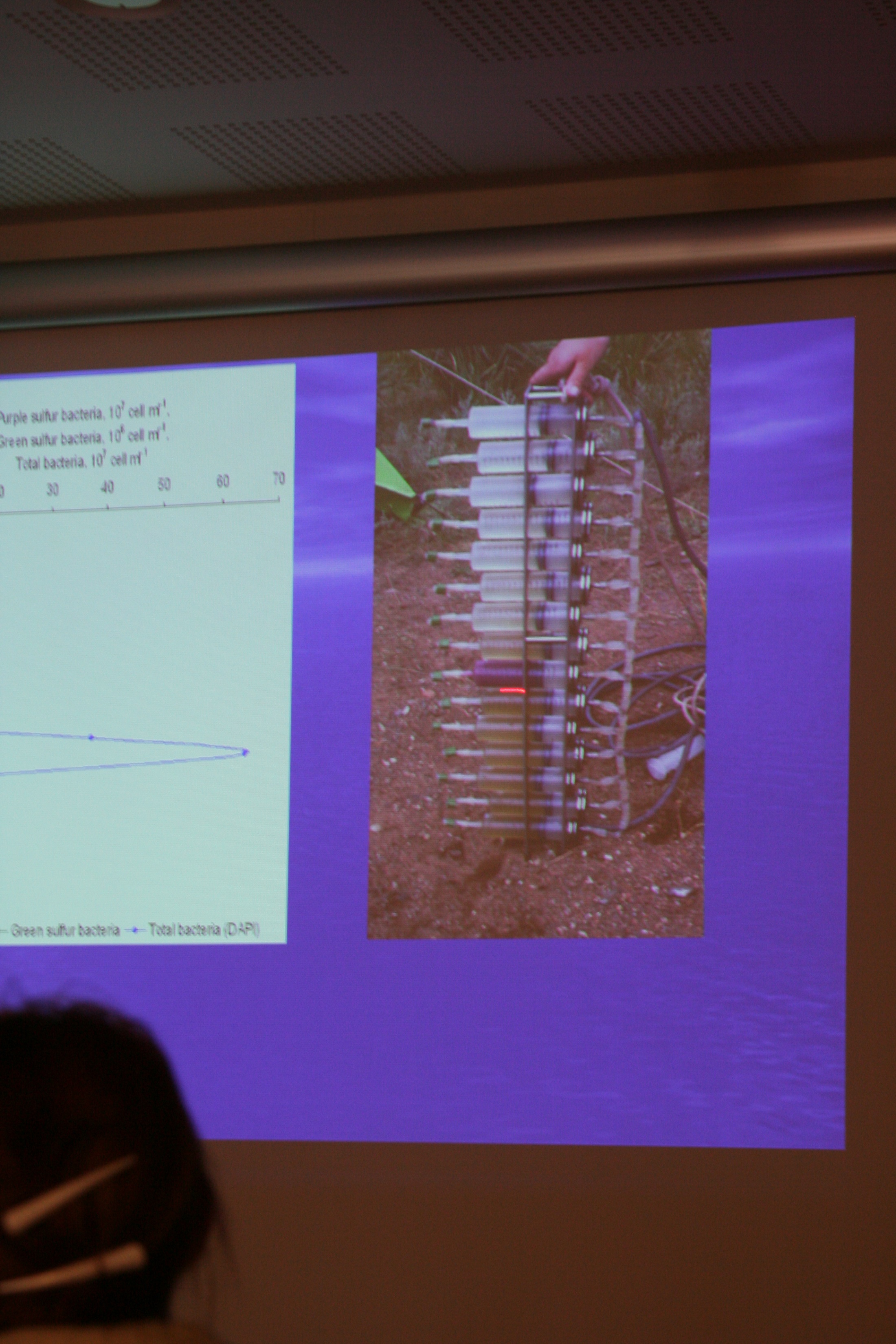 Rogozin D. et al. Effect of winter conditions on distributions of phototrophic anoxic bacteria in Siberian meromictic lakes. Winter Limnology Conference Kilpisjarvi 2008.
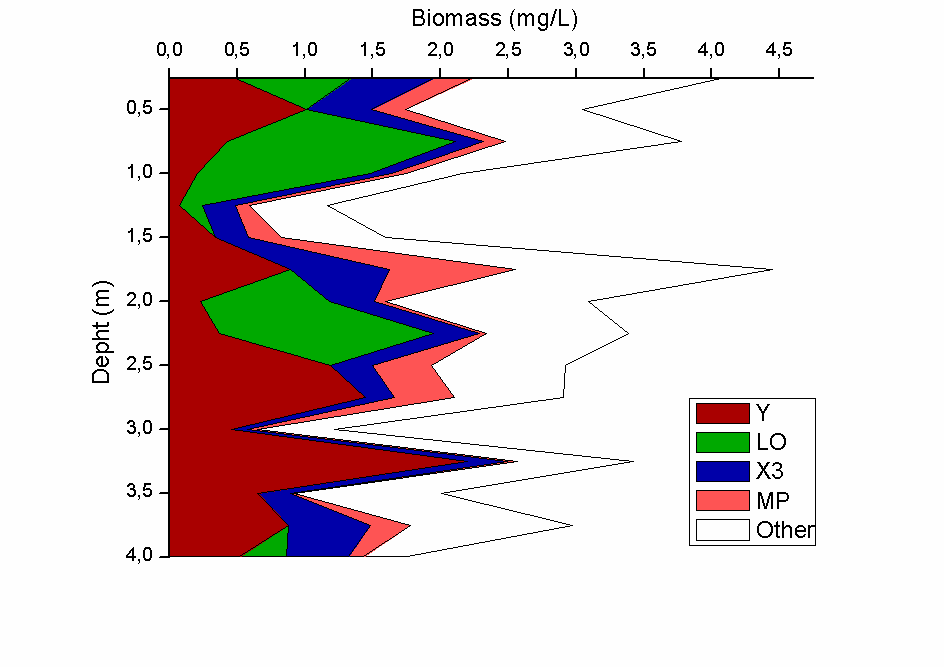 Mikroszkopikus lebegő algák eloszlása a Tiszadobi Malom-Tisza Holtágban
Eufotikus zóna határa
Május
Június
Biomassza
Biomassza
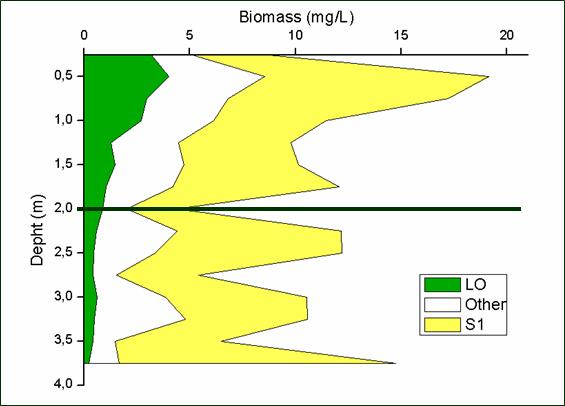 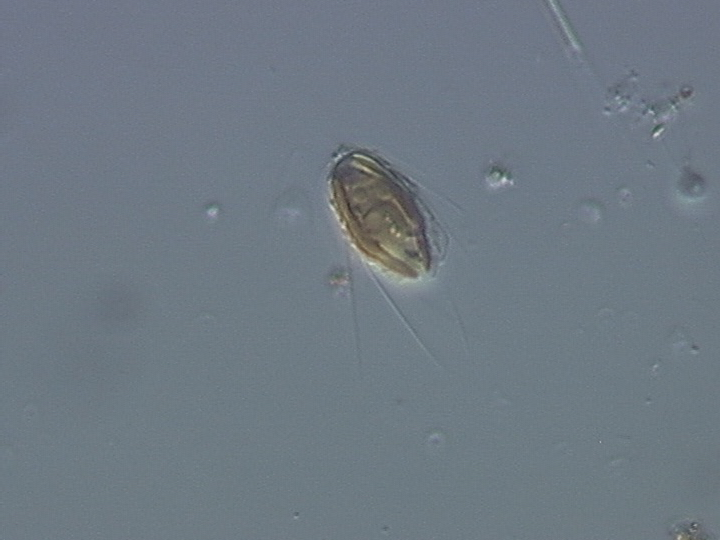 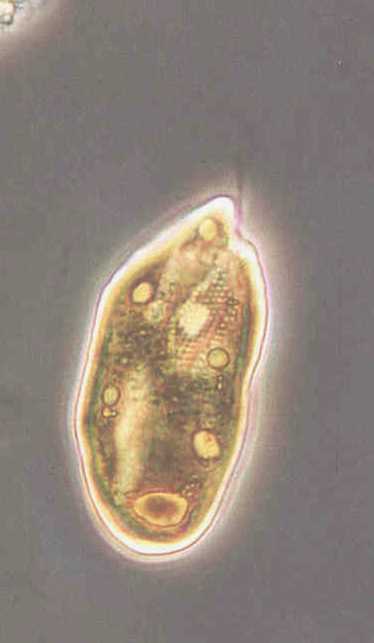 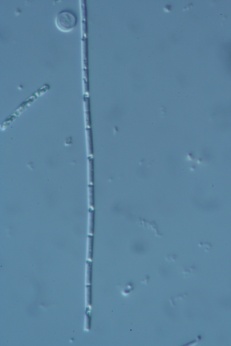 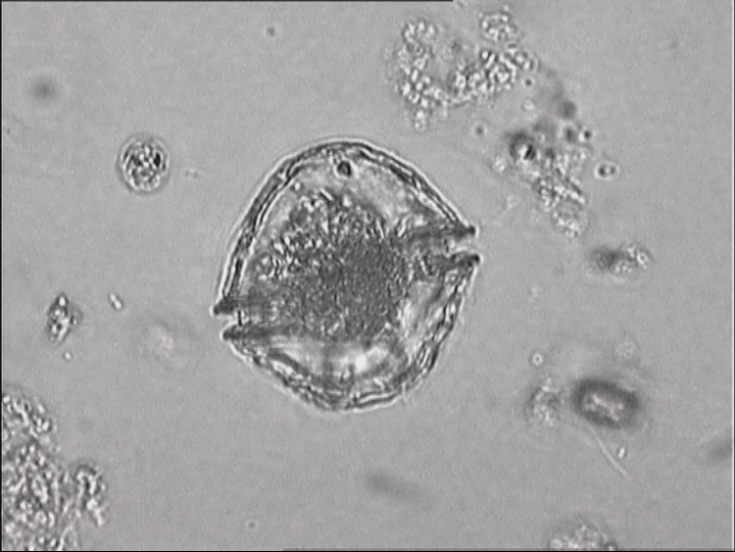 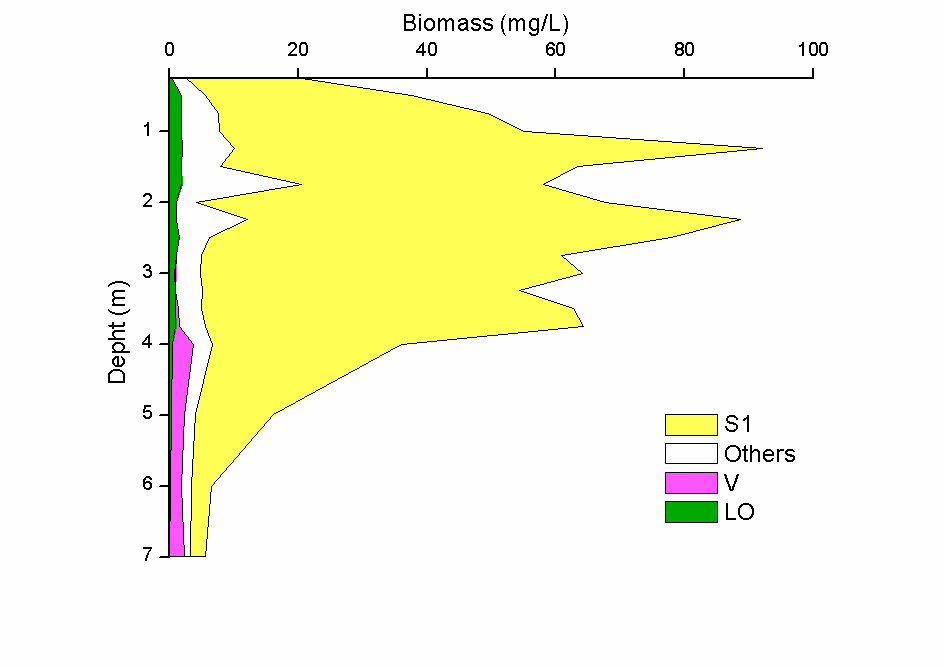 Mikroszkopikus lebegő algák térbeli eloszlása a Tiszadobi Malom-Tisza Holtágban
Augusztus
Július
Biomassza
Biomassza
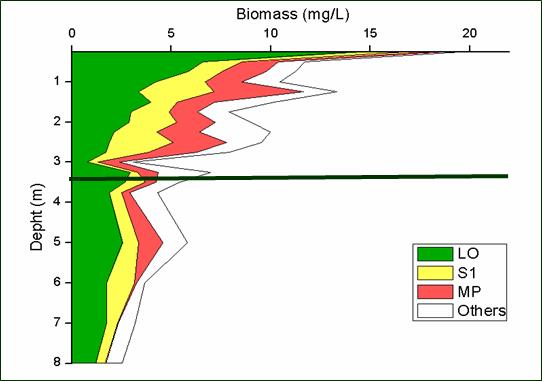 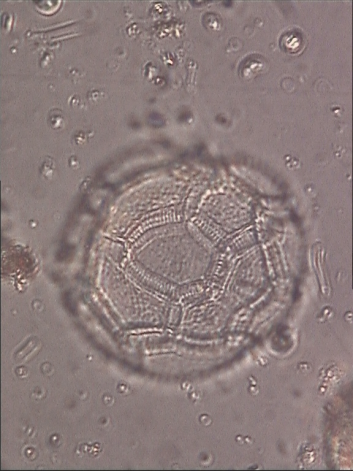 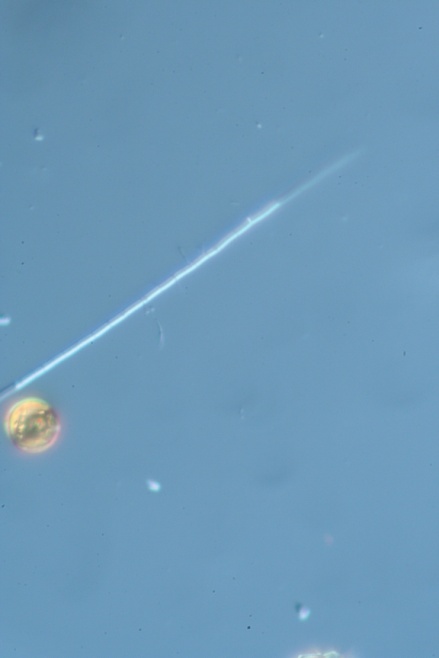 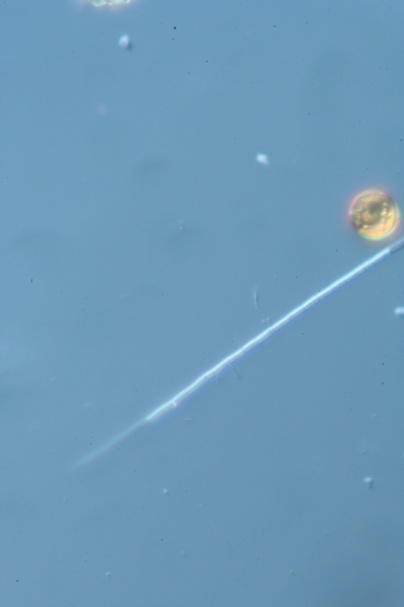 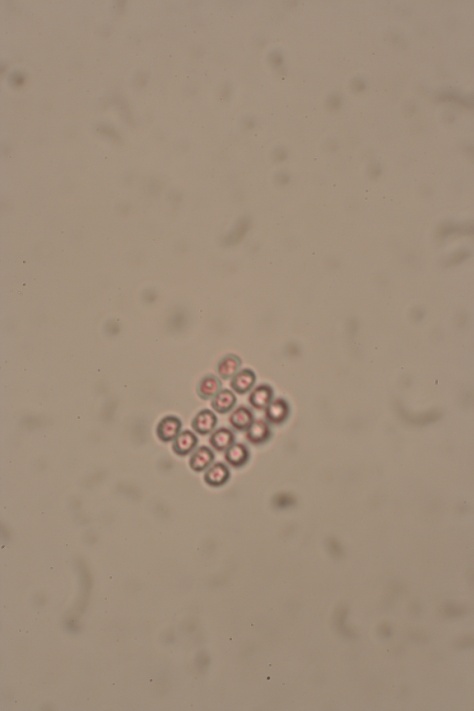 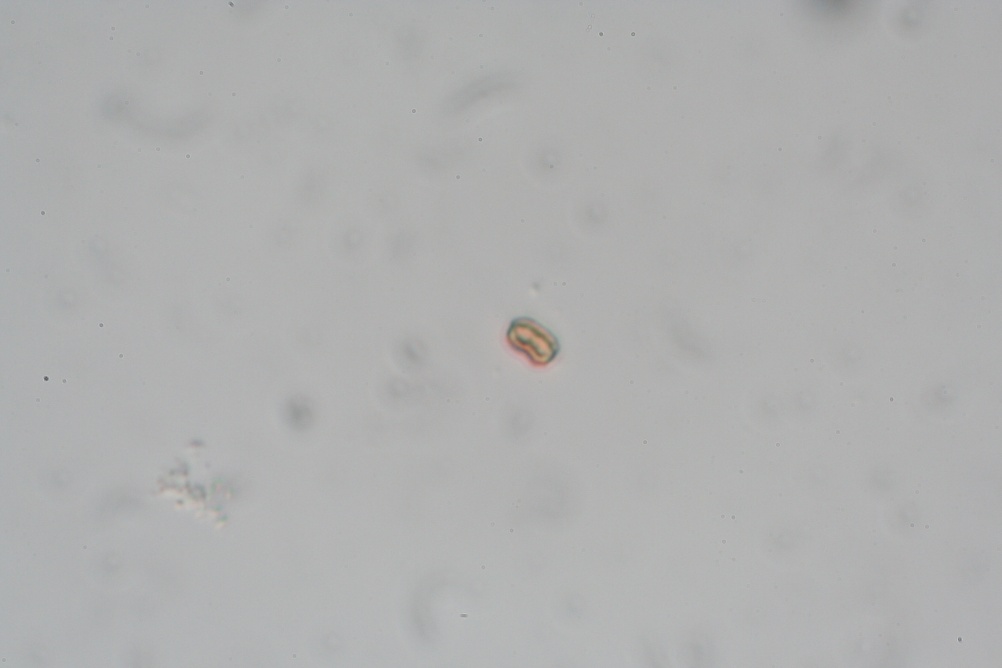 Eufotikus zóna
[Speaker Notes: KÉPEK!!!!]
Mikroszkopikus lebegő algák térbeli eloszlása a Tiszadobi Malom-Tisza Holtágban
Biomassza
Biomassza
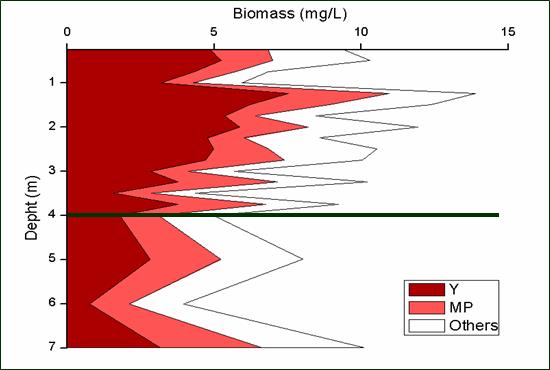 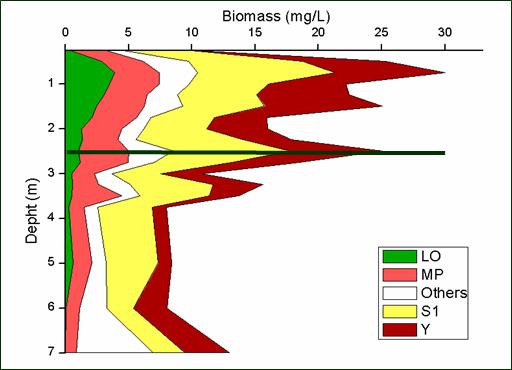 Október
Szeptember
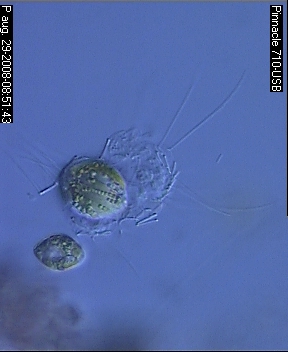 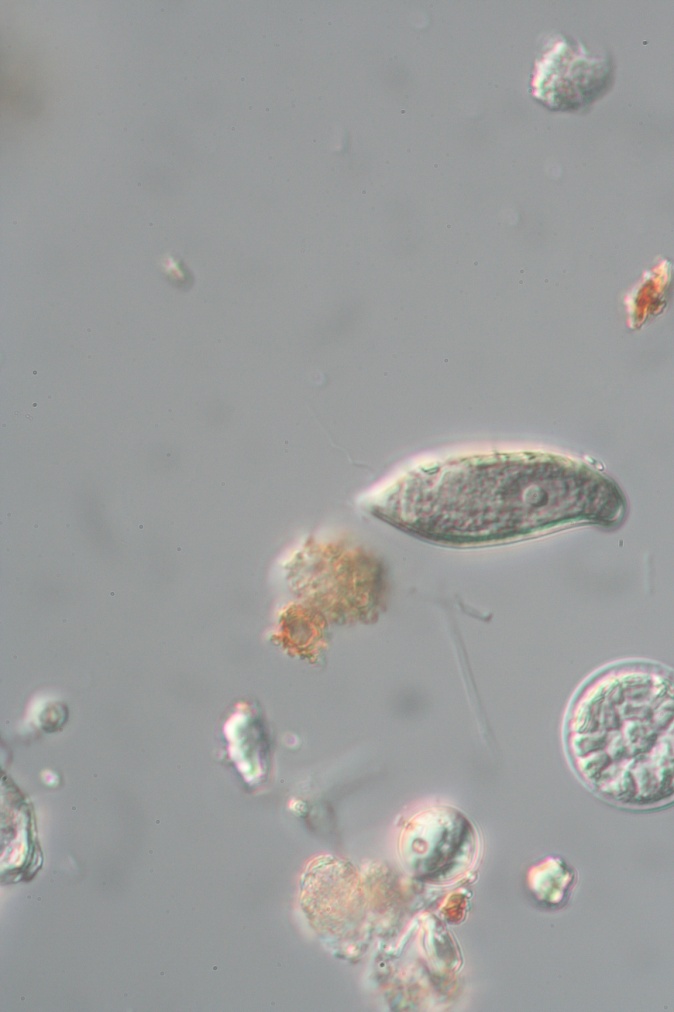 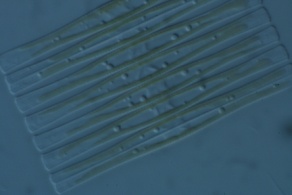 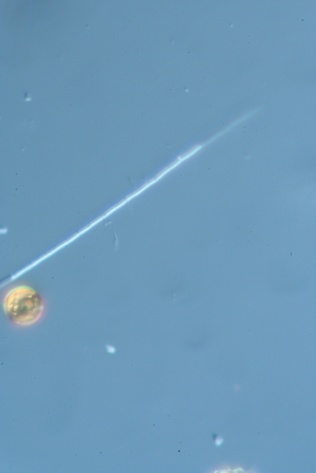 Biomassza
December
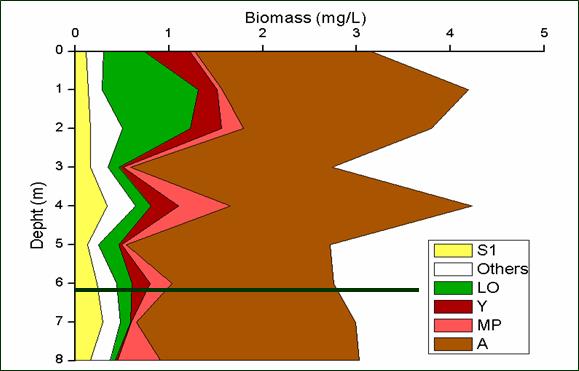 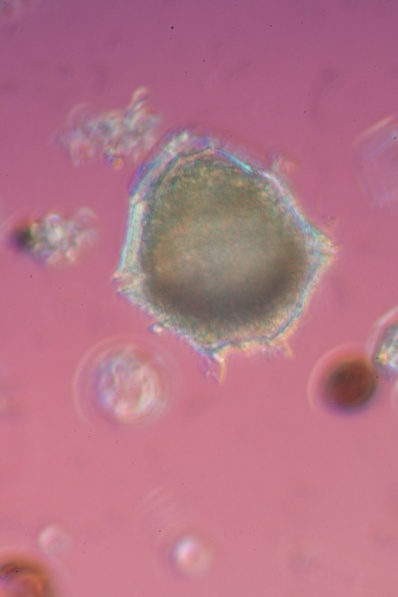 Eufotikus zóna
Foto-autotrofikus szervezetek térbeli eloszlása a Tiszadobi Malom-Tisza Holtágban
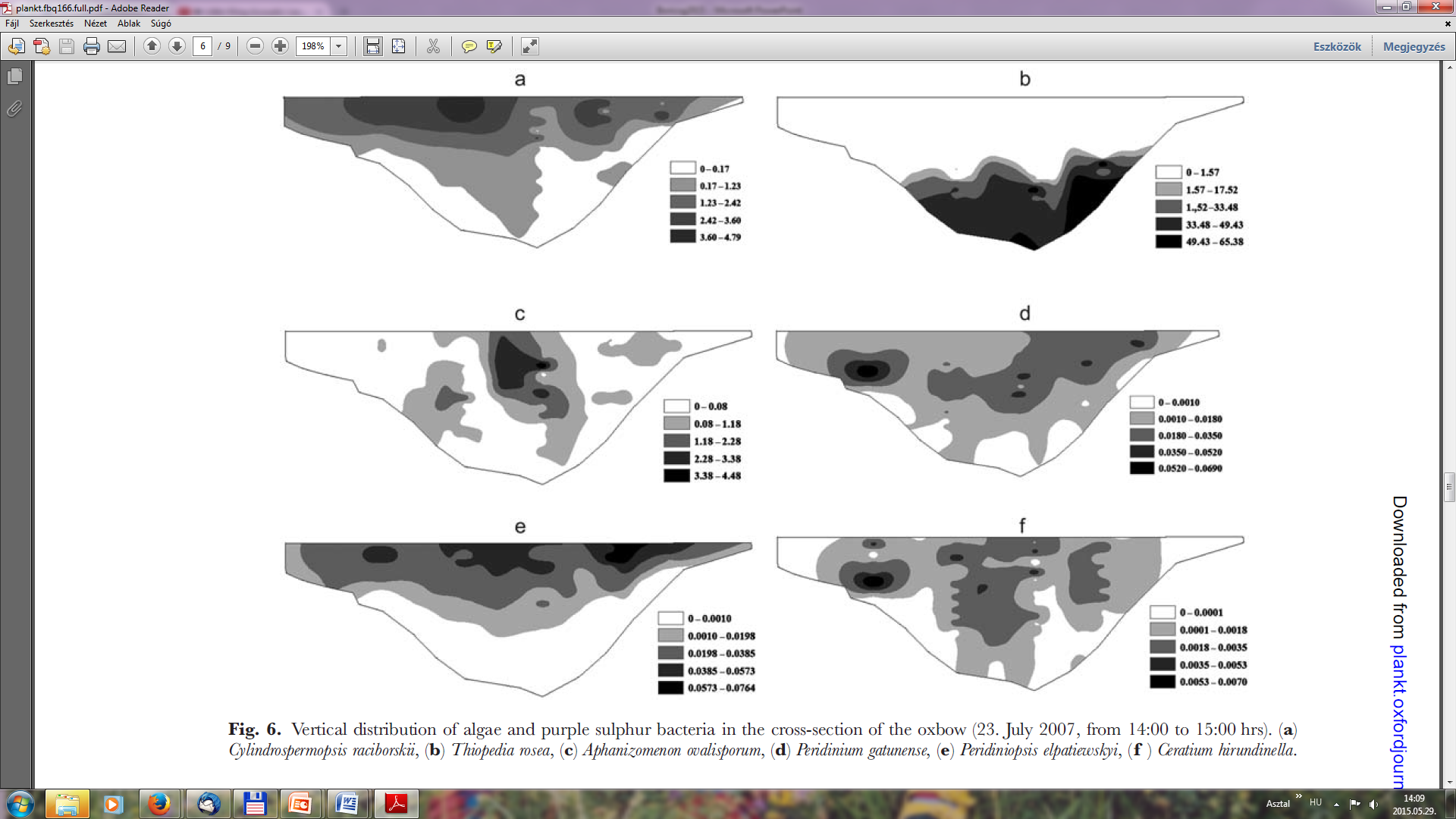 (a) Cylindrospermopsis raciborskii, (b) Thiopedia rosea, (c) Aphanizomenon ovalisporum, (d) Peridinium gatunense, (e) Peridiniopsis elpatiewskyi, (f ) Ceratium hirundinella.
Páncélos ostoros algák eloszlása a holtmeder keresztszelvényében
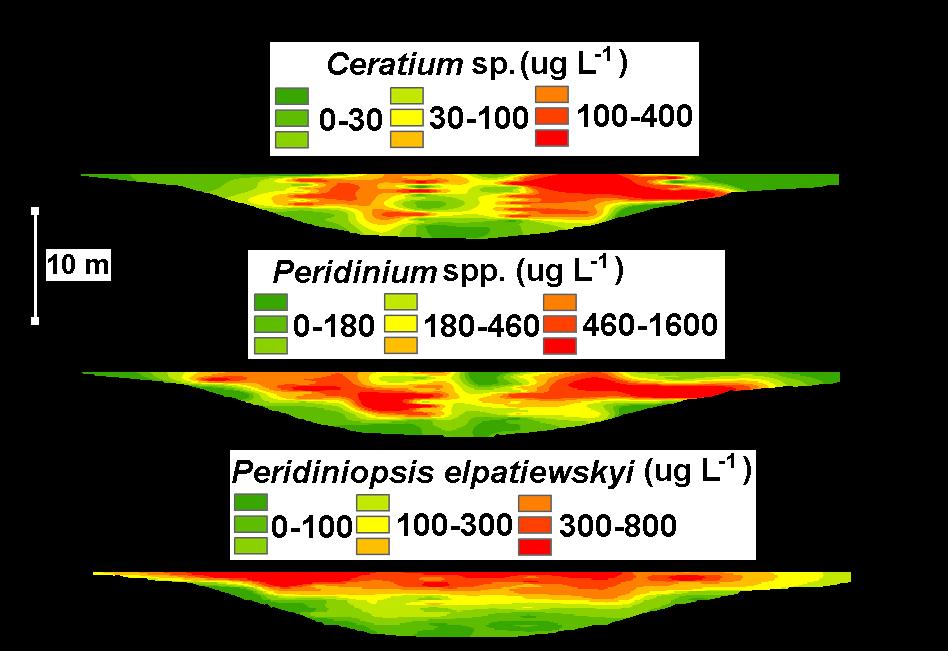 Cianobaktériumok eloszlása a holtmeder keresztszelvényében
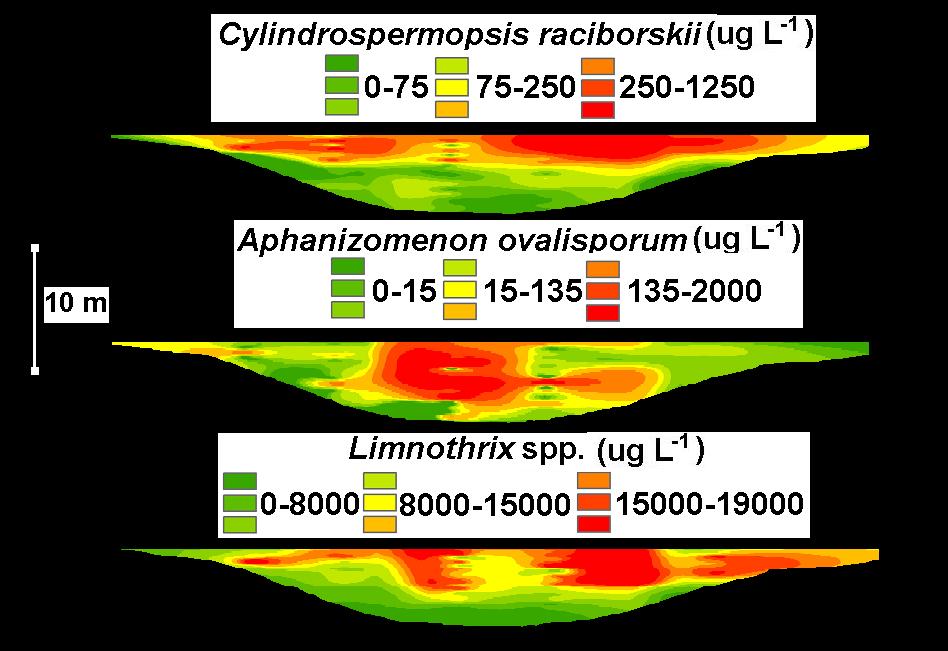 Domináns cianobaktérium faj és egy bíbor kénbaktérium eloszlása  a holtmeder keresztszelvényében
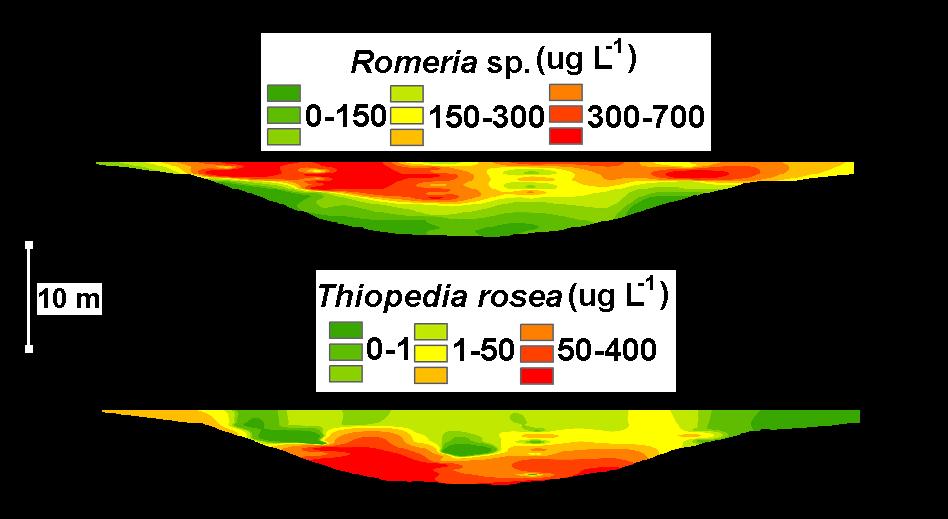 Következtetések
Lineárisan rétegzett tavak esetén a tó források szempontjából

 nem ilyen, 					hanem ilyesmi.
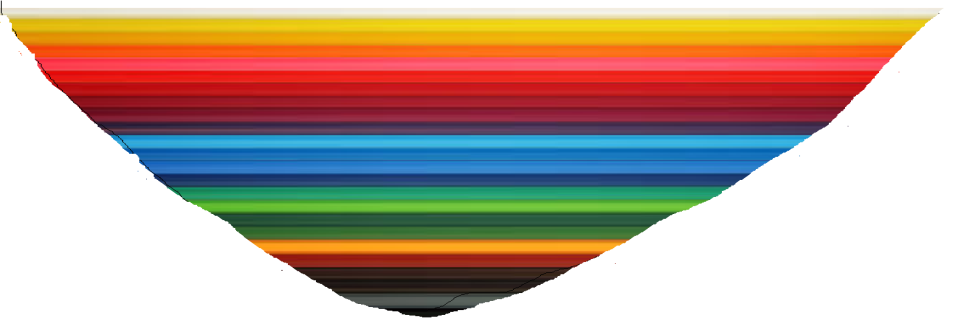 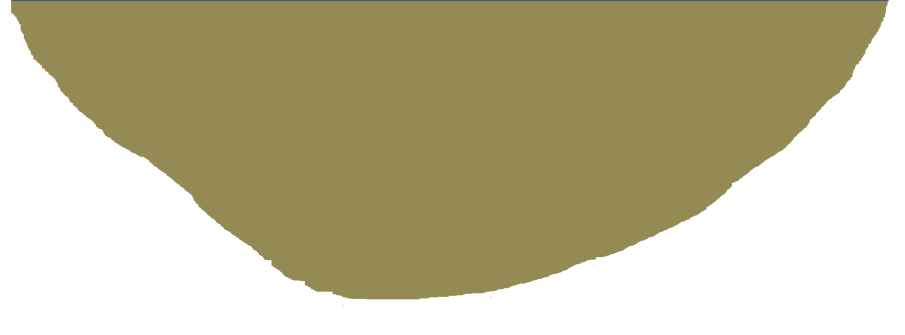 Kérdések és következtetések
Milyen grádiensek mentén van lehetőségük élni a planktonikus lényeknek egy rétegzett holtmeder vízoszlopában?

Oxigén: 	100-0% (Talajfelszín- vízzel átitatott alsó talajréteg) 
Fény: 		100-0% Trópusok- Arktisz decemberben
Hőmérséklet: 	32-11 oC  Costa Rica-Patagonia (júliusi hőmérséklet)
Tápanyagok:	(eutróf-hipertróf) (barna erdőtalaj-réti csernozjom)


Mivel a planktonikus szervezetek döntő része képes pozícióját változtatni a vízoszlopban arra is lehetőségük van, hogy megtalálva a számukra legkedvezőbb réteget ott stabil populációkat hozzanak létre.
7m-es vízoszlop
Planktonikus algák fajszáma néhány tóban
Eredmények és következtetések
A szabad szélhossz a kis tavak esetén is meghatározza az epilimnion mélységét 

A széltől védett kis tavak esetén atípusos  (lineáris) rétegződés tapasztalható

Kis tavak esetén nem a szél hanem a vízfelszín túlhűlése és az annak következtében kialakuló áramlatok  felelősek a felső kevert réteg kialakulásáért

A  tartós lineáris rétegződés a vízoszlopnak olyan mértékű stabilitást ad ami lehetővé teszi a planktonikus  szervezetek kis léptékű térbeli izolációját

A lineárisan rétegzett kis tavak esetén a fitoplankton szervezetek 50-100 generáción keresztül (5 hónap) egy olyan térben strukturált közegben élnek, ahol a számukra legfontosabb források (fény, tápanyagok, oxigén) markáns grádienst mutatnak.
India, völgy a Himalája déli lábánál
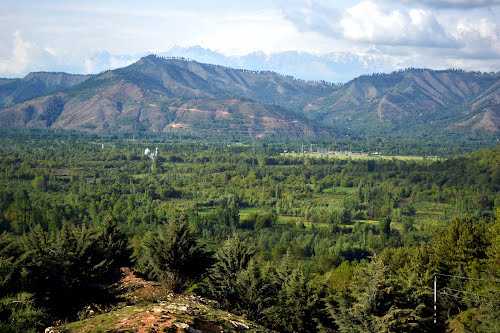 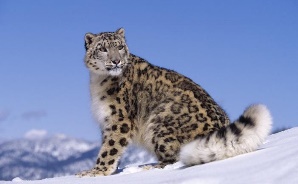 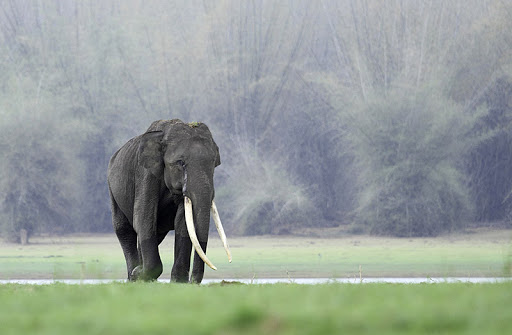 Köszönöm a figyelmet
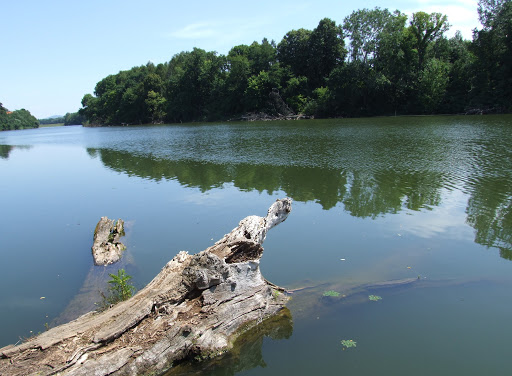 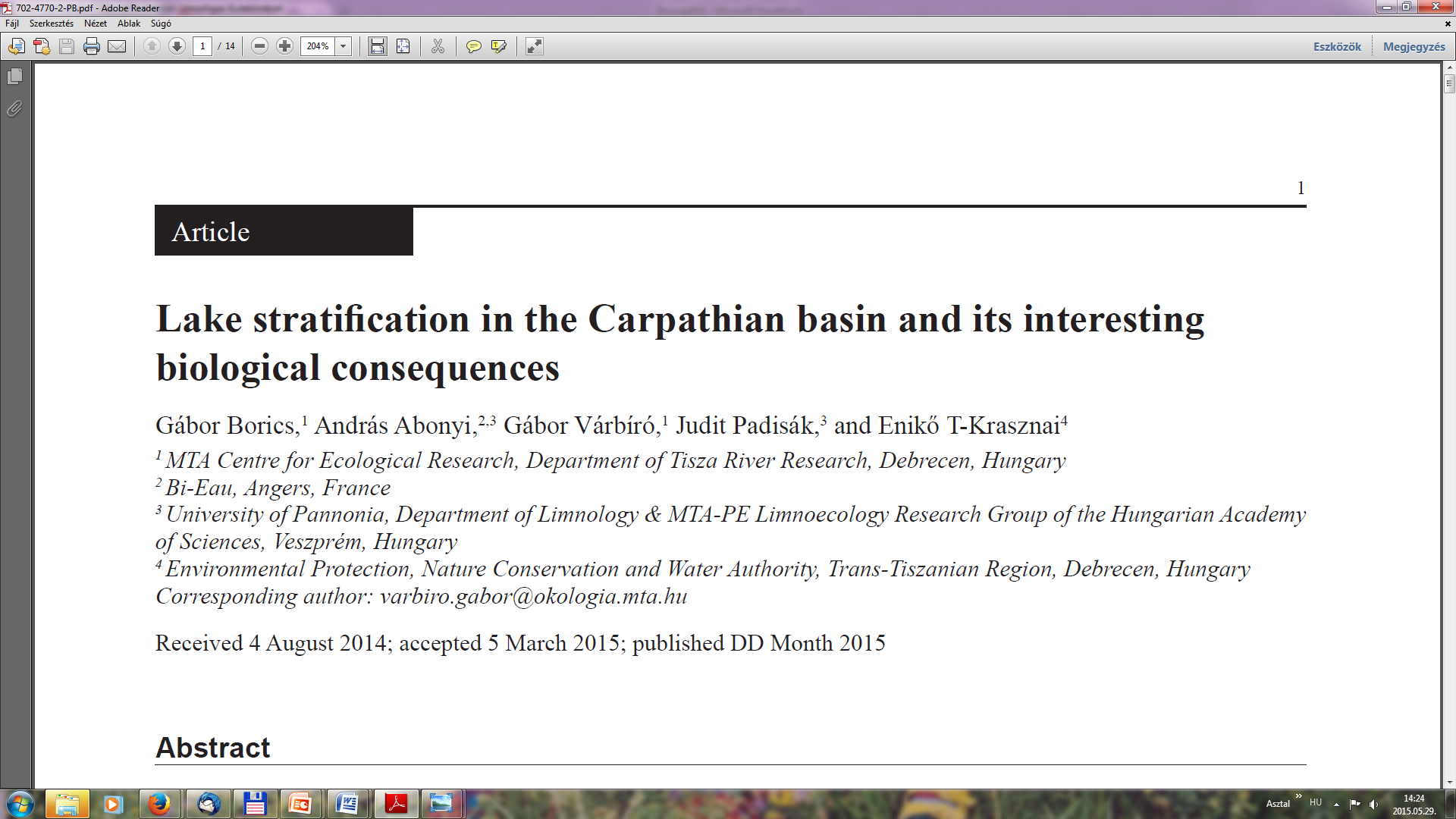